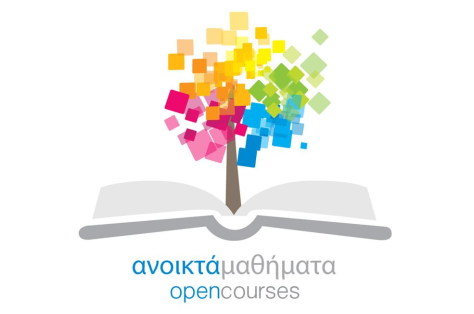 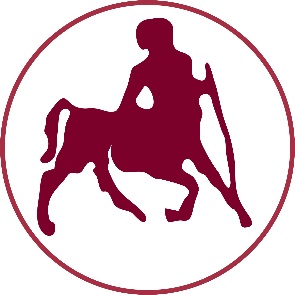 ΠΑΝΕΠΙΣΤΗΜΙΟ ΘΕΣΣΑΛΙΑΣ
Η Διδασκαλία της Πετοσφαίρισης
Ενότητα 10η: Επίπεδα – Στάδια της προπόνησης Βόλεϊ

Πατσιαούρας Αστέριος
Τμήμα Επιστήμης Φυσικής Αγωγής και Αθλητισμού
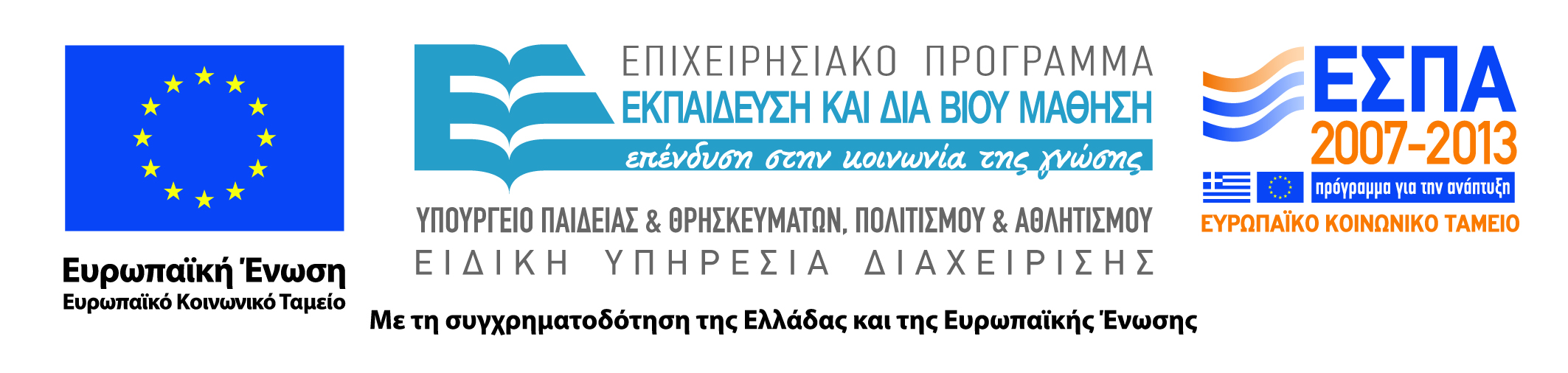 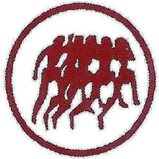 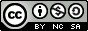 Άδειες Χρήσης
Το παρόν εκπαιδευτικό υλικό υπόκειται σε άδειες χρήσης Creative Commons. 
Για εκπαιδευτικό υλικό, όπως εικόνες, που υπόκειται σε άλλου τύπου άδειας χρήσης, η άδεια χρήσης αναφέρεται ρητώς.
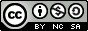 2
Χρηματοδότηση
Το παρόν εκπαιδευτικό υλικό έχει αναπτυχθεί στα πλαίσια του εκπαιδευτικού έργου του διδάσκοντα.
Το έργο «Ανοικτά Ακαδημαϊκά Μαθήματα Πανεπιστημίου Θεσσαλίας» έχει χρηματοδοτήσει μόνο τη αναδιαμόρφωση του εκπαιδευτικού υλικού. 
Το έργο υλοποιείται στο πλαίσιο του Επιχειρησιακού Προγράμματος «Εκπαίδευση και Δια Βίου Μάθηση» και συγχρηματοδοτείται από την Ευρωπαϊκή Ένωση (Ευρωπαϊκό Κοινωνικό Ταμείο) και από εθνικούς πόρους.
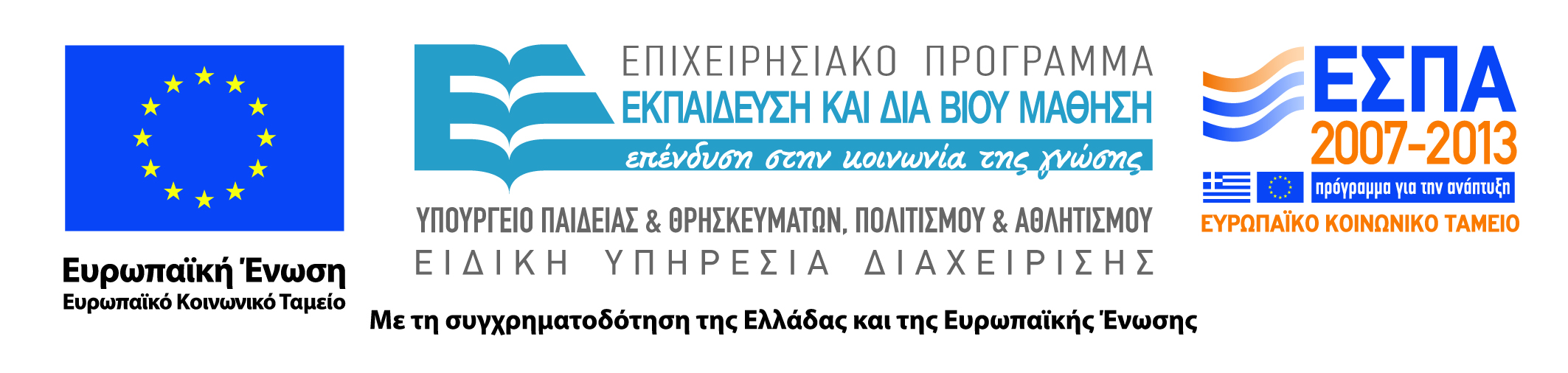 3
Σκοποί  ενότητας
Να αναλυθούν τα στάδια – επίπεδα της διδασκαλίας που χρησιμοποιούνται στις δεξιότητες μιας ομάδας βόλεϊ.
4
Περιεχόμενα ενότητας
Τα βασικά στοιχεία που απαρτίζουν τα στάδια της διδασκαλίας των δεξιοτήτων των παικτών στο άθλημα του βόλεϊ, η εκμάθηση, η εμπέδωση, και η εφαρμογή.
5
Γνωστικές διαδικασίες
Η διόρθωση των λαθών από τον προπονητή για τους παίκτες του γίνεται μετά από την εκτέλεση της δεξιότητας του αθλητή και τη σύγκριση που γίνετε με την σωστή εκτέλεση της δεξιότητας.
Στη διόρθωση των λαθών υπάρχουν 2 προσεγγίσεις :
α) η αρνητική προσέγγιση, όπου ο προπονητής εντοπίζει τα λάθη στην εκτέλεση της δεξιότητας από τον παίκτη/τρια, αλλά όχι τα αίτια που τα προκαλούν.
β) η θετική προσέγγιση, όπου ο προπονητής χρησιμοποιώντας την επιβράβευση, τις απλές και κατανοητές πληροφορίες και τα κίνητρα προσπαθεί να τροποποιήσει το κινητικό του πρόγραμμα και με αυτόν τον τρόπο να διορθώσει τα λάθη του παίκτη του στην εκτέλεση της δεξιότητας.
Στην προπονητική και διδακτική πρακτική προτείνεται η χρησιμοποίηση της θετικής προσέγγισης.
6
Η οργάνωση μιας προπόνησης
Οι τεχνικές εξάσκησης που χρησιμοποιούνται στην προπόνηση είναι:
α) η τεχνική καθοδήγηση για την ανάπτυξη μηχανισμών εντοπισμού διόρθωσης λαθών,
β) η ολική εξάσκηση της τεχνικής δεξιότητας,
γ) η μερική εξάσκηση των βασικών σημείων της δεξιότητας.
Για να είναι αποτελεσματική η διαδικασία της εξάσκησης θα πρέπει ο προπονητής:
α) να δίνει κίνητρα με την ανατροφοδότηση στους παίκτες του,
β) να εξασκεί την δεξιότητα και σε συνθήκες αγώνα,
γ) να μην εξασκεί την δεξιότητα όταν είναι κουρασμένοι οι παίκτες του,
δ) να δίνεται έμφαση στην ταχύτητα και την ακρίβεια εκτέλεσης της δεξιότητας, και
ε) να αξιολογεί και να αναλύει την απόδοση των παικτών του στην συγκεκριμένη δεξιότητα.
Αν χρειάζεται να τροποποιεί το πρόγραμμά του για να επιλύσει τυχόν υπάρχοντα προβλήματα.
7
Μεθοδική διδασκαλία
Όσον αφορά στη μεθοδική διδασκαλία των δεξιοτήτων θα πρέπει να ακολουθούμε πάντα τα 3 επίπεδα στη διδασκαλία των δεξιοτήτων.
1. Εκμάθηση,
2. Εμπέδωση,
3. Εφαρμογή.
8
Εκμάθηση
Στην εκμάθηση δεν πρέπει ποτέ να ξεχνούμε ένα βασικό κανόνα ότι η εκμάθηση ξεκινάει και προχωρά από το εύκολο στο δύσκολο και από το απλό στο σύνθετο. 
Τα επίπεδα στην  εκμάθηση  όταν θέλουμε να διδάξουμε μια δεξιότητα στο βόλεϊ, τα βήματα που πρέπει να ακολουθήσουμε δηλαδή είναι:• Επίδειξη της δεξιότητας (από τον προπονητή ΚΦΑ ή από κάποιον παίκτη/τρια που γνωρίζει καλά τη δεξιότητα).• Αν είναι «μεγάλη - σύνθετη» ή πολύπλοκη δεξιότητα τότε η δεξιότητα χωρίζεται στα επιμέρους σημεία της και διδάσκεται τμηματικά.• Εφαρμογή μιμητικών ασκήσεων της δεξιότητας χωρίς μπάλα αρχικά ώστε να γίνει κατανοητή η δεξιότητα.• Εφαρμογή ασκήσεων της δεξιότητας από τον παίκτη/τρια με μπάλα στατικά ή και με βοηθό.• Εκτέλεση των ασκήσεων κάνοντας ολοκληρωμένη τη δεξιότητα με κίνηση.• Εκτέλεση των ασκήσεων με κίνηση και βοηθό.• Εκτέλεση των ασκήσεων της δεξιότητας σε ζευγάρια.
9
Εμπέδωση
Στην εμπέδωση γίνεται η προσπάθεια για την αυτοματοποίηση της κίνησης με τη βοήθεια των παραλλαγών της δεξιότητας (αν υπάρχουν).
Η εκτέλεση των ασκήσεων γίνεται με παρουσία συμπαίκτη/τριας ή αντιπάλου.
Το σημαντικό σημείο κλειδί που διαχωρίζει την εκμάθηση από την εμπέδωση είναι η αύξηση του δείκτη δυσκολίας.
Η αύξηση του δείκτη δυσκολίας γίνετε:
α) αυξάνοντας ή μειώνοντας την απόσταση μεταξύ των παικτών/τριων,
β) αυξάνοντας ή μειώνοντας τη χρονική διάρκεια μιας συγκεκριμένης άσκησης,
 γ) αυξάνοντας ή μειώνοντας το ύψος –τροχιά της μπάλας κατά την εκτέλεση μιας συγκεκριμένης άσκησης,
δ) αυξάνοντας ή μειώνοντας τον αριθμό των παικτών/τριών που συμμετέχουν σε μια άσκηση,
ε) βάζοντας τον φιλέ ανάμεσα και εκτελώντας άσκηση στην συγκεκριμένη δεξιότητα,
στ) αυξάνοντας ή μειώνοντας το ύψος του φιλέ.
10
Εφαρμογή
Στην εφαρμογή χρησιμοποιούμε συνήθως ασκήσεις σε συνθήκες παιχνιδιού.
Οι ασκήσεις αυτές μπορούν να είναι:
α) είτε μεμονωμένα κομμάτια του παιχνιδιού,
β) είτε ένα κανονικό παιχνίδι,
γ) είτε ένα παιχνίδι με τροποποιημένους κανονισμούς, π.χ. μικρότερο-μεγαλύτερο γήπεδο, μικρότερος-μεγαλύτερος αριθμός παικτών, ύψος φιλέ, επίθεση μόνο με πλασέ κλπ.
11
Βιβλιογραφία
Ζέτου, Ε., Χαριτωνίδης, Κ. (2001). Η διδασκαλία της Πετοσφαίρισης. Τόμος Ι University Studio press.
Ζέτου, Ε., Χαριτωνίδης, Κ. (2002). Η διδασκαλία της Πετοσφαίρισης. Τόμος IΙ University Studio press.
Papageorgiou , A., Spitzley, W. (1994). Handbuch fuer Volleyball.
Πατσιαούρας Α. (2006). Πετοσφαίριση. Θεωρία, τεχνική, μεθοδολογία, ειδική διδακτική & κανονισμοί. ΑΣΕΠ, κλάδος Φυσικής Αγωγής. Εκδόσεις ΣΑΛΤΟ, Θεσσαλονίκη.
12
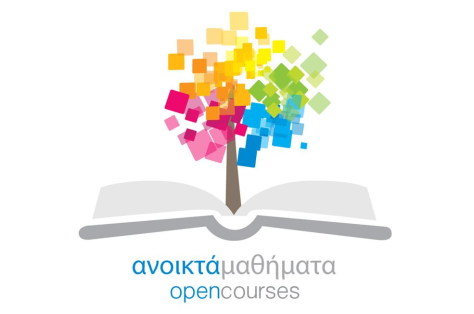 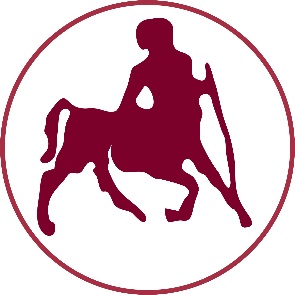 ΠΑΝΕΠΙΣΤΗΜΙΟ ΘΕΣΣΑΛΙΑΣ
Τέλος Ενότητας
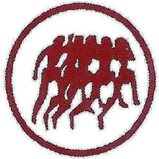 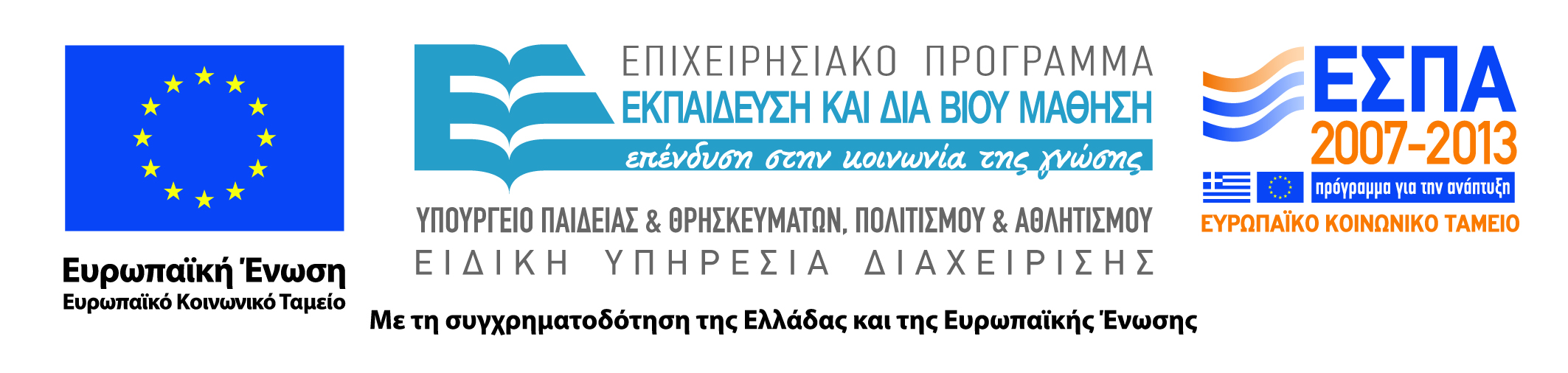 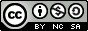